Ponavljanje-kemijski simboli
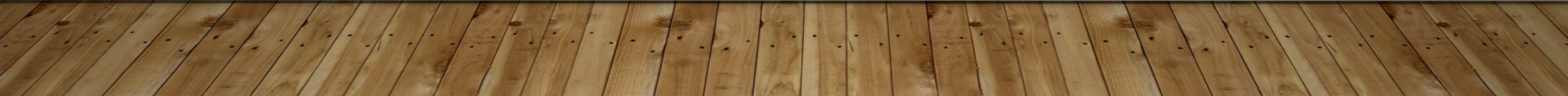 Ponovimo zajedno
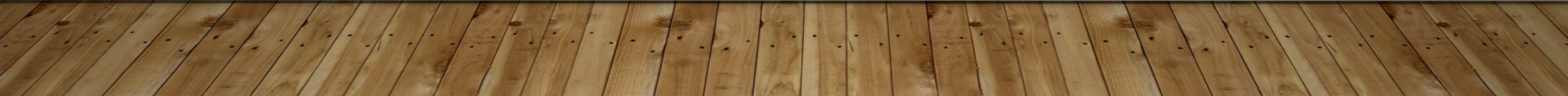 Označavanje kemijskih elemenata
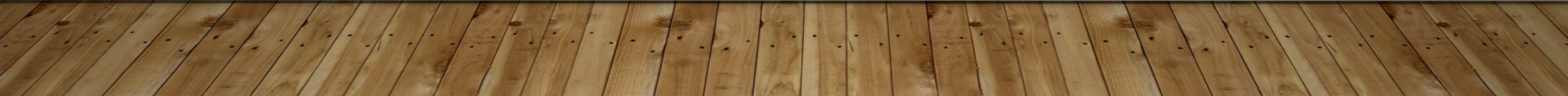 Primijenimo na zadacima